Licence Regulations
Licence Regulations
G3EFX   1
1
UK Licence Classes
Foundation

Intermediate

      Full
G3EFX   1A2
2
Privileges
Full licensees have various privileges which are not available to Foundation and Intermediate licensees.
e.g. Foundation/Intermediate licensees are not permitted use some frequencies such as the 5MHz band.
G3EFX   1A2 1A3
3
Callsign Formats(in England)
Foundation	M3ABC    M6ABC   M7ABC
Intermediate	2E0ABC    2E1ABC  	

Full			M0ABC   M1ABC  M5ABC 				G0ABC, G1ABC to G8ABC	
Note:  The 0 above is a Zero (not the letter O)
G3EFX 1A2
4
England & Outside of England  (Full licence)
Secondary Identifiers (W, I, D, J, U, M)	
England 			M0ABC	
Wales			MW0ABC
N. Ireland	                   MI0ABC
Isle of Man		MD0ABC
Jersey			MJ0ABC 
Guernsey			MU0ABC
Scotland			MM0ABC
G3EFX   1A2
5
Call signs – Full
In England  -  G, M0, M1, M5

	G2PA  G3BJ  G4CW  G5MW
	G0BSP  G1AAC  G2XYZ  
	G3EFX  G4QQQ  G5AYG  
	G6QZZ  G7QNH  G8QAG
G3EFX   1A2
6
[Speaker Notes: Some pre-war 2 letter G callsigns]
Regional Secondary Locators (RSL)  (Foundation & Intermediate)
Secondary Identifiers (W, I, D, J, U, M) 	
Wales			MW7ABC		2W0ABC
N. Ireland	                   MI7ABC		2I0ABC
Isle of Man		MD7ABC		2D0ABC
Jersey			MJ7ABC 		2J0ABC
Guernsey			MU7ABC		2U0ABC
Scotland			MM7ABC		2M0ABCEngland			M7ABC		2E0ABC
G3EFX  1A2
7
Main Station Address
As shown on the front page of the licence document i.e. Section 1. This is the principal location where Ofcom authorise operation of the station. The Main station address must be in the UK. Callsign suffixes ( /A, /P, /M & /MM) do not apply at the Main Station address.
G3EFX 1A2
8
Alternative Address
“Alternative Address” means a fixed postal address in the United Kingdom other than the Main Station Address. The callsign suffix “/A” may be used at such a location.

                         e.g.       M0ABC/A
G3EFX   1A2
9
Mobile
When the equipment is located in or on any vehicle or conveyance, or on the person of the licensee where the licensee is a pedestrian or on any vessel on Inland waters. The callsign suffix “/M” may be used.
                           e.g.    M0ABC/M
G3EFX   1A2
10
Temporary Location
“Temporary Location” means a fixed location in the United Kingdom which is not the Main Station Address or an Alternative Address. This could be in a field or campsite. The callsign suffix “/P” may be used at such a location.
                             e.g.    M0ABC/P
G3EFX   1A2
11
Maritime Mobile
“Maritime Mobile” means the Radio Equipment is located on any Vessel at Sea. The callsign suffix “/MM” may be used in such a situation. 
                         e.g.    M0ABC/MM
Note that the regional secondary locator (D, I, J, M, U or W) is NOT used when operating Maritime Mobile.
G3EFX   1A2  1F2
12
Vessel
A “Vessel” means any floating structure which is capable  of being manned.
G3EFX   1F2
13
Vessel at Sea
“Vessel at Sea” means a vessel operating on the seaward side of the low-water line along the coastline as marked on large scale charts officially recognized by the relevant coast state.
Foundation and Intermediate licensees are allowed to transmit in UK coastal waters ie up to the territorial limit- usually 12 nautical miles.
G3EFX   1F2
14
Vessel’s Master
1. Before installing, using or changing amateur radio equipment on board a vessel, you must get written permission from the master.
2. You must cease operation or maintain radio silence if commanded by the master.
3. You must keep a log of all transmissions if the master requests it.
G3EFX  1F2
15
ITU Amateur Regions
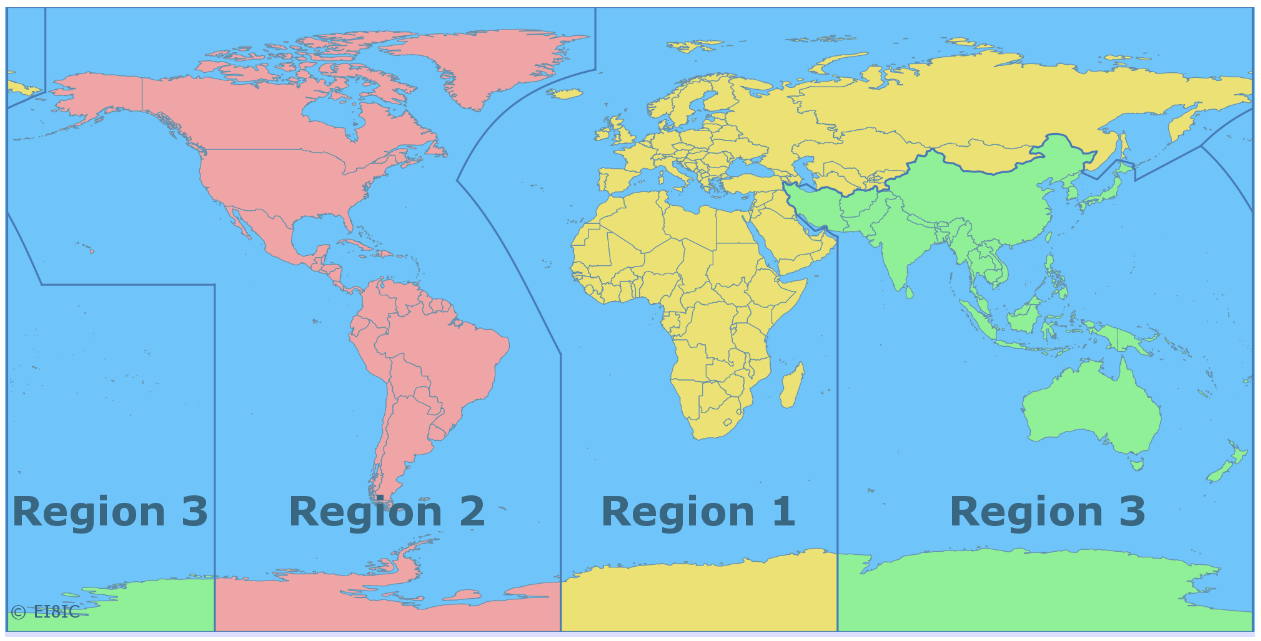 G3EFX   1F2
16
ITU Frequencies
The ITU (International Telecommunications Union) Radio Regulation (RRs) specify the frequencies used in each region.
G3EFX   1F2
17
Callsign Suffixes
Callsign suffixes (/A, /P, /M, /MM) are       
                          OPTIONAL
Regional Secondary Locators (D, I, J, M, U or W) are
                        MANDATORY
G3EFX   1A2
18
Callsign – When ?
You must give your callsign   CLEARLY AT ALL TIMES

Your callsign must be transmitted   AS FREQUENTLY AS IS PRACTICABLE   during transmissions

The callsign must be given by    VOICE or other APPROPRIATE FORMAT    consistent with the mode of operation
It is good practice to give your callsign more often 
e.g. at the end of each “over”.
G3EFX  Licence 13(1)b)
19
Identification
Identification (your callsign) should be given
During the initial transmission
Change of frequency
Change of mode eg FM to SSB
Change of operator (unless under supervision)
Change of supervisor
Change of RSL (Regional Secondary Locator)
G3EFX   1A5
20
Airborne Operation
AIRBORNE operation is forbidden at ALL levels of Amateur licence in the UK.
G3EFX   1F2
21
CEPT & International
CEPT – Conference European of Postal and Telecommunications.
An agreement between many countries (mostly European) whereby UK Full licensee amateurs can operate abroad.
The two important sections are:
T/R 61-01    and    T/R 61-02
G3EFX   1F1
22
CEPT T/R 61-01
T/R 61-01 allows UK Full licensees to operate in CEPT countries for SHORT visits eg holidays.
G3EFX   1F1
23
CEPT T/R 61-02
T/R 61-02 allows UK Full licensees to operate in CEPT countries for LONGER visits by applying for a local licence under the Harmonised Amateur Radio Examination Certificate (HAREC) scheme.
G3EFX   1F1
24
HAREC Certificate - 1
In the UK, when a candidate passes the Full exam (via the Foundation-Intermediate-Full or Direct-to-Full route), the RSGB will provide a HAREC certificate.
G3EFX   1F1
25
HAREC Certificate - 2
T/R 61-02 allows HAREC certificate holders to apply for a top level licence in a CEPT country.
G3EFX   1F1
26
Reciprocal Licences
Many countries, (including non-CEPT) will offer reciprocal licences to UK amateurs who have a HAREC Full licence. 
Such operation must be in accordance with the host country’s rules.
G3EFX   1F1
27
CEPT
The CEPT facility does NOT extend to Reciprocal or club licences.
G3EFX   1F1
28
CEPT - Rules
When operating under a CEPT arrangement, amateurs must abide by the local licence regulations.
G3EFX   1F1
29
Messages - 1
Messages (e.g. conversations) can ONLY be sent to other radio amateurs or to the stations of other amateurs.
G3EFX   Licence 11(1)
30
Messages - 2
In an international disaster:

 - messages may be passed, internationally,   on behalf of non-licensed persons
 - non-amateur stations may be heard on   amateur frequencies
G3EFX   1C2
31
Messages - 3
Conversations can be established between three or more stations as long as contact is confirmed (i.e. callsign exchange) with at least one member of the group. Such groups are  are known as “networks” or “nets”.
G3EFX   1C1
32
Messages - 4
UK amateurs may receive amateur signals on non-UK frequencies but must reply on UK frequencies.

For example, amateurs in the Americas are allocated frequencies between 7.0 and 7.3 MHz but the UK allocation is only 7.0 to 7.2 MHz.
G3EFX   1C1
33
Messages - 5
Amateurs may record transmissions from another amateur and then re-transmit them to the original amateur or any other specified amateur. However, if the recording includes any callsigns, the re-transmission must make the origin of the transmission very clear.
G3EFX   1C1
34
Messages - 6
People of all ages and backgrounds may be listening to amateur transmissions, therefore, it is important that messages do not cause offence. The Wireless Telegraphy act (1988) and the Communications Act (2003) apply.
G3EFX   1C1
35
Messages - 7
No business use
No advertising
Messages on behalf of “UserServices” are OK eg Red Cross
People from User Services mayeven operate the equipment       -  e.g. press the transmit switch
G3EFX   1A1   1C2
36
Codes & Encryption - 1
Secret codes and encryption are NOT permitted (encryption means deliberately obscuring the meaning of a message) 

Non-secret codes, e.g. Morse code, are ok

Q codes are often used in amateur radio
G3EFX   1C2
37
Codes & Encryption - 2
Encryption may be allowed when a User Service such as paramedics require it to maintain personal confidentiality.

If a message is intended for reception overseas then no encryption is allowed.
G3EFX   1C2
38
Operators
The only persons allowed to operate your Radio Equipment and callsign are:
 - You.
 - another licensed (UK or non-UK) amateur 
 - the holder of a Radio Amateur pass    certificate 
 -  a student on a recognised training course
 
All above (except you obviously) must operate under your direct supervision.
G3EFX   1B1  1B2
39
Disqualified Operators
You must not let a disqualified person operate your station.

There is no list of disqualified persons so all you can do is ask them !!
G3EFX  1B2
40
Amateur Radio Certificate
Examining bodies e.g. RSGB, can provide an Radio Amateur’s pass Certificate to anyone who has passed a Foundation, Intermediate or Full exam. This certificate can be used when applying for a UK transmitting licence.
G3EFX 1B2
41
Supervision - 1
Any UK licensed amateur (Foundation, Intermediate or Full) can supervise any other UK licensed amateur providing that the supervisor’s callsign is used and that the supervisor is present to ensure that the regulations appropriate to the callsign are adhered to.
G3EFX  1B1
42
Supervision - 2
A Foundation licensee can operate a Full licensee’s station up to 400* Watts and on any amateur frequency by using the supervisor’s full callsign.  

*on some bands, the maximum power is less than 400 watts
G3EFX   1B1
43
Supervision - 3
A Full licensee can operate a Foundation licensee’s station and callsign but is limited to the Foundation regulations e.g. 10 Watts and must be supervised by the Foundation licensee !!
G3EFX   1B1
44
Who can operate what?
The callsign is the key
Your callsign – you are responsible
Another callsign – they are responsible
G3EFX   1B1
45
Supervision - 4
There are three circumstances when an unlicensed person may use amateur equipment on amateur frequencies:
Training course
Greetings messages
User Services
G3EFX   1B2   1C2
46
Training Courses – 1
If a student is studying to take a UK amateur radio exam (Foundation, Intermediate, Full or Direct to Full) a Full licensee can supervise the student to operate a station so as to practise “on air” procedures.
G3EFX  1B2
47
Training Courses – 2
A “training course” should be formally arranged in advance e.g. by email, and could be as simple as a single on-air contact with self study for the other parts of the syllabus.
G3EFX   1B2
48
Greetings Messages
A full licensee can supervise a non-licensed person e.g. a scout to send a greetings message to another radio amateur. The supervisor must stay in total control of the station with the visitor simply talking into the microphone. The remote station must agree, in advance, to receive such a message.
G3EFX   1B2
49
User Services
Under certain circumstances* you may allow a member of a “User Service” to use your equipment.

*emergencies or rehearsals for  potential emergencies
G3EFX   1C2
50
User Services
Police*            Fire*           Ambulance*
Coastguard*        local government* 
British Red Cross
St John Ambulance
St Andrews Ambulance Association 
Salvation Army
any Government Department
Royal Voluntary Service
                    * Included in category 1 & 2 responders
G3EFX   1C2
51
“Radio Equipment”
The licence often uses the term
                Radio Equipment
   (note the capital R and capital E)

This term means the station and it INCLUDES the callsign
G3EFX   1B1
52
Ofcom - 1
The Office of Communications is the UK regulatory body for Amateur Radio.
G3EFX   1A4
53
Ofcom - 2
You must immediately inform Ofcom if you change your name,  main station address or mailing address.
G3EFX   1A4
54
Ofcom - 3
Ofcom can:

  Inspect your station
  Require modification
  Restrict operation
  Close down your station
G3EFX    1D1   1D2
55
Ofcom - 4
Such action is usually during an investigation of an interference
problem.
G3EFX   1D2
56
Ofcom - 5
Ofcom can request that you keep a log (a record) of all transmissions. This is usually done when investigating an interference problem.
G3EFX   1D2
57
Ofcom - 6
Ofcom can revoke your licence if you

contravene the licence regulations
fail to advise a change of name or address
fail to revalidate your details (at least once every five years)
G3EFX  1A4
58
Ofcom & BBC - 1
If an interference problem, to domestic radio or TV,  cannot be resolved locally, the first contact is the BBC. If the BBC cannot solve the problem, they will involve Ofcom.
G3EFX   1D1
59
[Speaker Notes: No such thing as and Advanced Licence – take advanced EXAM to get FULL licence]
Ofcom & BBC - 2
If Ofcom are called in to investigate an interference problem they can:
Request that you keep a log
Request modification to the equipment
Limit the transmit power
Prohibit operation during certain hours
G3EFX   1D2
60
[Speaker Notes: No such thing as and Advanced Licence – take advanced EXAM to get FULL licence]
Frequency Schedules
Table C at the back of licence document (tables A & B relate to the Foundation and Intermediate licences) and the table in Schedule 2

A copy will be provided in the exam
No need to learn them,  just get familiar         so as to use them in the exam
G3EFX   1G1
61
Frequency Schedules - notes
Be aware that there are lots of notes that apply to the frequency schedules.
G3EFX   1G1
62
Frequency Schedule part 1
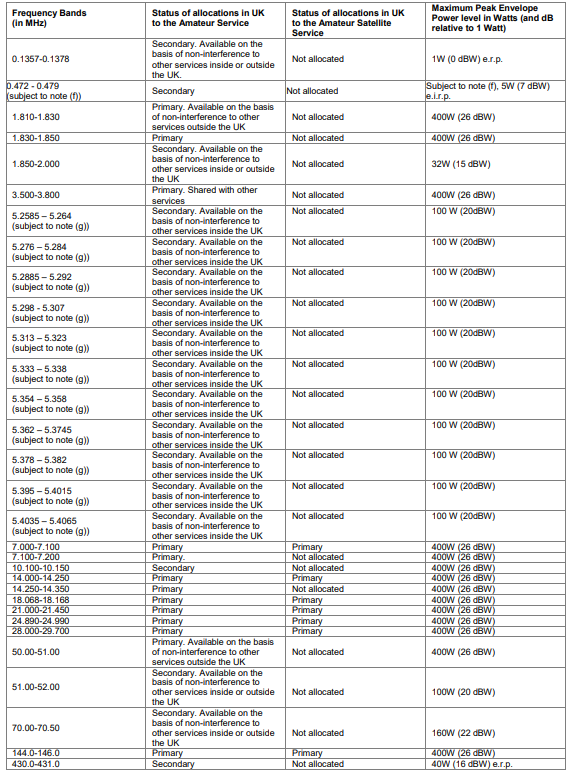 G3EFX   1G1
63
Frequency Schedule part 2
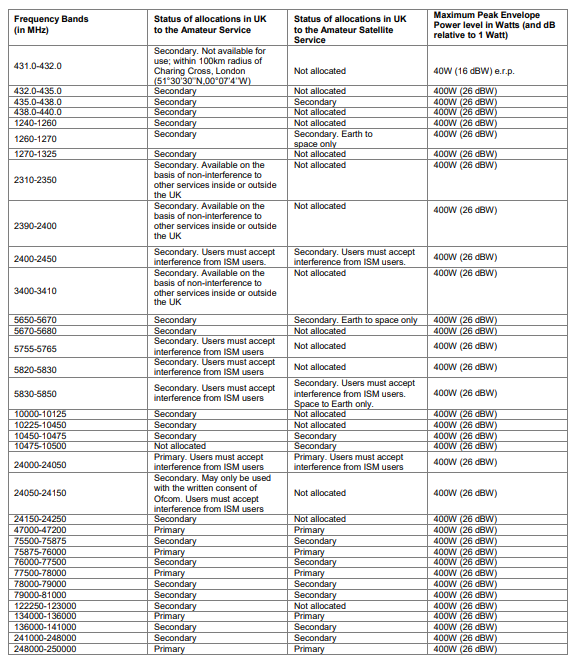 G3EFX 1G1
64
Schedule 2
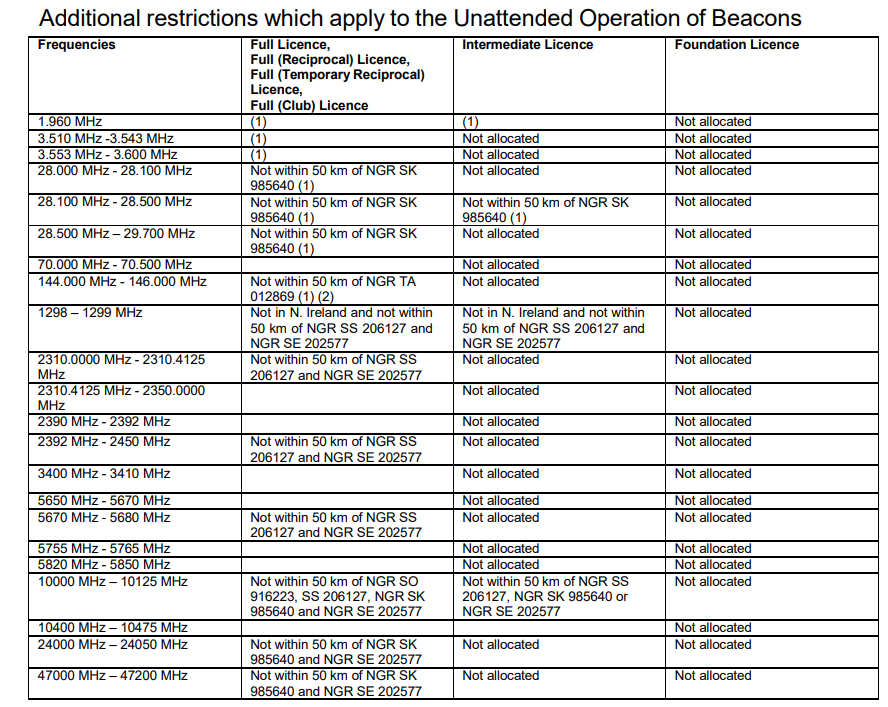 G3EFX  1G1
65
Frequency Bands
66 lines in the schedule but only 27 separate amateur bands
e.g.  2nd, 3rd & 4th lines:
	1.810 – 1.830
	1.830 – 1.850
	1.850 – 2.000
Combine to give 1.810 – 2.000 MHz
G3EFX  1G1
66
Amateur Bands – 1(0.1357 to 70.500 MHz)
0.1357 – 0.1378	 MHz	    14.000 – 14.350   MHz
0.472   – 0.479                 18.068 – 18.168
1.810   –  2.000		    21.000 – 21.450
3.500   –  3.800		    24.890 – 24.990 
5.258   –  5.406                28.000 – 29.700 	            
7.000   –  7.200		    50.000 – 52.000
10.100 – 10.150		    70.000 – 70.500
G3EFX   1G1
67
Amateur Bands – 2(144MHz to 250 GHz)
144.000 – 146.000  MHz    24000 – 24250 MHz 430.000 – 440.000               47000 – 47200
1240.000 – 1325000           75500 – 81000 
2300.000 – 2450.000          122250 – 123000
3400.000 – 3410.000 	        134000 – 141000 
5650.000 – 5850.000          241000 – 250000
10000.000 – 10500.000
G3EFX   1G1
68
Unattended Operation - 1
Unattended operation is allowed  for
- remote control of main station
- a beacon     e.g. propagation test
- direction finding  (DF) – eg foxhunt
- digital communications                                          e.g. a packet node
but not for general use by others                               e.g. a voice repeater
G3EFX   1E1
69
Unattended Operation - 2
Unattended operation must be consistent with the terms of the licence.
G3EFX   1E1
70
[Speaker Notes: Some pre-war 2 letter G callsigns]
Remote Operation
Full licensees may use any type of communication (radio, telephone, internet etc) for control of the main station. 
Foundation and Intermediate licensees can only use low power radio.
G3EFX   1E2
71
[Speaker Notes: Some pre-war 2 letter G callsigns]
Unattended & Remote - 1
Unattended and remote operation does NOT include provision for general use by other amateurs. 

Such operation requires a “Notice of Variation” (NoV) e.g. a repeater
G3EFX   1E1  1E2
72
[Speaker Notes: Some pre-war 2 letter G callsigns]
Unattended & Remote - 2
The remote control link must be FAILSAFE to avoid Unintended transmissions.

It must be adequately secure to ensure that the station remains compliant with the terms of the licence.
G3EFX   1E1  1E2
73
[Speaker Notes: Some pre-war 2 letter G callsigns]
Remote control via Radio
If remote control is via an amateur radio frequency, the link must conform to the licence regulations and should be above 30 MHz.

Links must NOT be encrypted.
G3EFX   1E2
74
[Speaker Notes: Some pre-war 2 letter G callsigns]
Apparatus/Equipment
Equipment must not cause    undue interference   
Must be designed to reduce interfering emissions                          e.g. harmonics
G3EFX   1D1
75
[Speaker Notes: Some pre-war 2 letter G callsigns]
Transmitters
must be clean and stable
   
 must not cause undue interference to other wireless telegraphy including domestic receivers e.g. radio & TV
 you must carry out interference tests (from time to time)
G3EFX   1D1
76
[Speaker Notes: Some pre-war 2 letter G callsigns]
Transmitters - bandwidth
Transmitted bandwidth should be kept to a minimum 
 no more than 1% of the mean power of the transmission should fall outside of the nominal modulated carrier bandwidth
G3EFX   1D1
77
[Speaker Notes: Some pre-war 2 letter G callsigns]
Receivers
You must be able to receive on all frequencies and modes that are used for your transmissions.
G3EFX   1D1
78
[Speaker Notes: Some pre-war 2 letter G callsigns]
EMF
ELECTROMAGNETIC FIELD

Since 2021, Ofcom have required radio amateurs to assess their station to ensure that members of the public are not subjected to unsafe levels of RF radiation.
G3EFX   1G2
79
EMF levels - 1
There are two levels which must not be exceeded:

An average limit - any higher may cause thermal heating
A peak limit - any higher may cause nerve stimulation
G3EFX   1G2
80
EMF levels - 2
Limits are defined by the International Committee on Non-Ionising Radiation Protection (ICNIRP).
G3EFX   1G2
81
EMF – who
With one exception, the term “public” means ANYONE who may come in range of the RF radiation. The only people it does not apply to are radio amateurs (they are expected to appreciate the risk of being near a transmitting antenna).
G3EFX   1G2
82
EMF – Power Levels
If the transmitted power level is less that 10 Watts EIRP average and less than 100 Watts EIRP peak then the RF fields are considered to be safe. If either is above these limits then it will be necessary to assess the system to determine the exclusion zone.
The details of the assessment, including a “below 10/100 Watts EIRP” statement need to be recorded.
G3EFX   1G2
83
EMF – System Changes
If the transmitted power level or any part of the antenna is changed then the assessment must be repeated and recorded.
G3EFX   1G2
84
EMF – Assessment
Ofcom and RSGB provide spreadsheets to assess each band/arrangement. Here is a sample of the RSGB form:
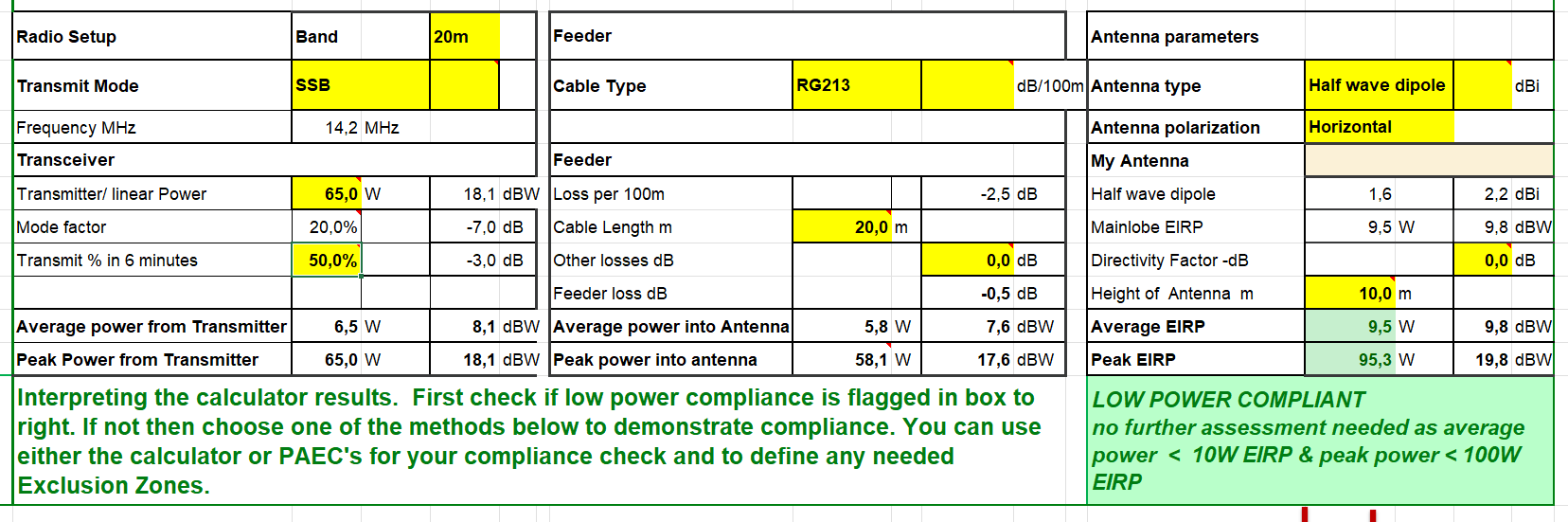 G3EFX   1G2
85
EMF – Emergencies
In the case of using the radio station to assist in an emergency operation, it is NOT necessary to perform an EMF assessment.
G3EFX   1G2
86
Licensing Regulations End
G3EFX
87